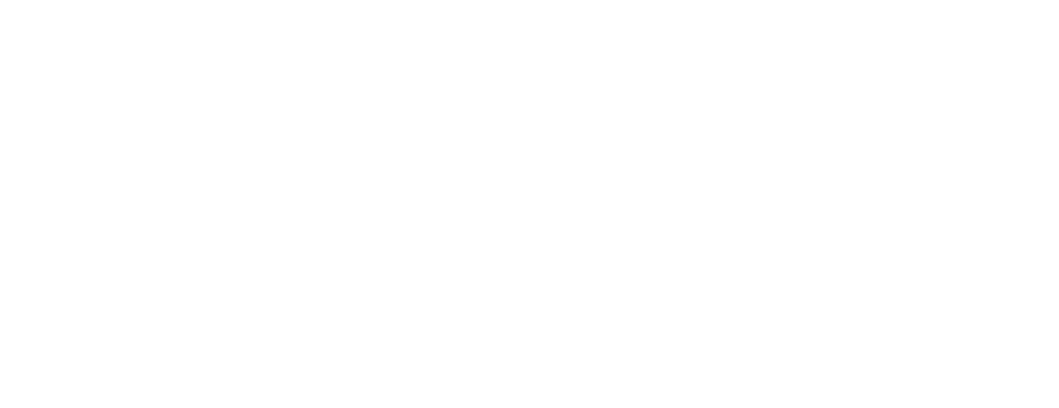 84
84
84
28
28
28
30
48
54
66
18
Complete the four number sentences using the number cards
7
56
8
56
7
8
56
8
7
56
7
8
56
8
7
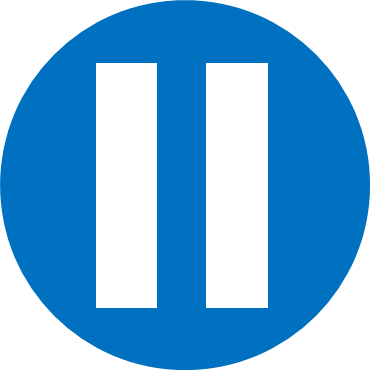 Have a think
21
56
49
Have a go at questions 1 – 5 on the worksheet
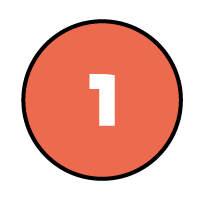 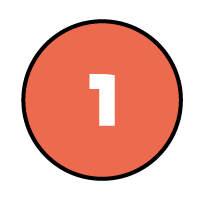 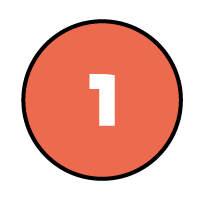 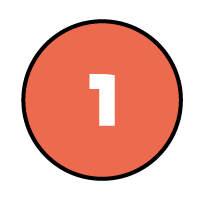 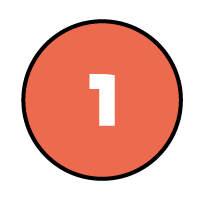 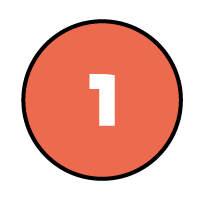 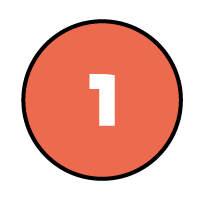 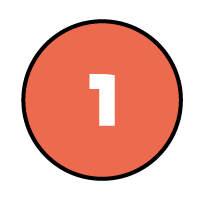 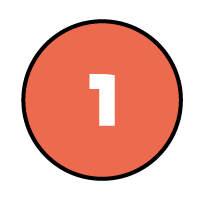 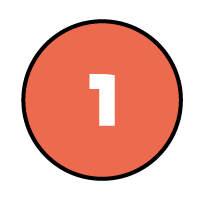 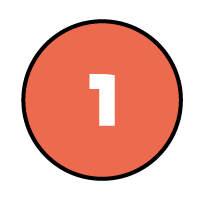 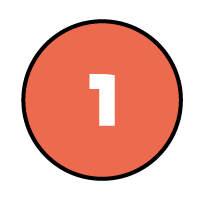 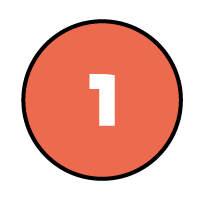 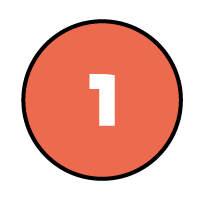 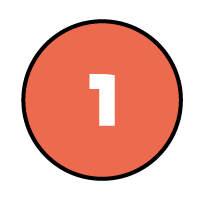 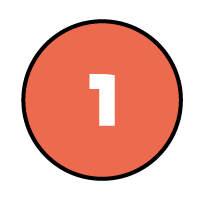 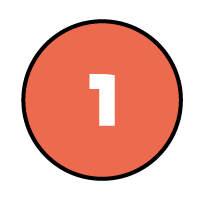 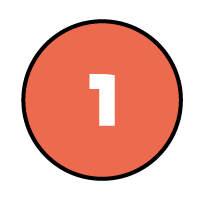 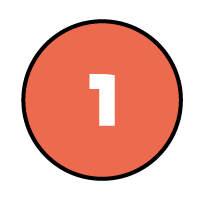 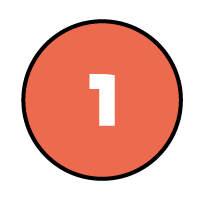 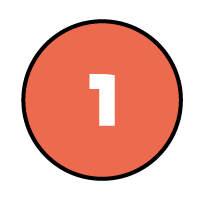 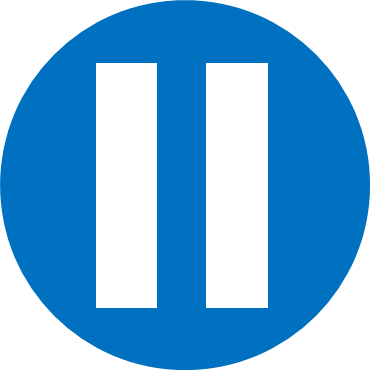 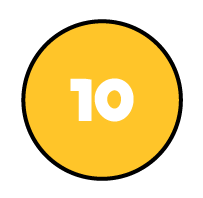 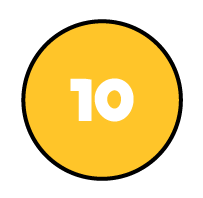 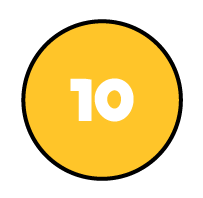 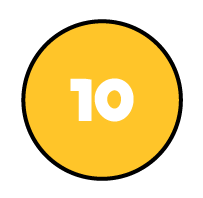 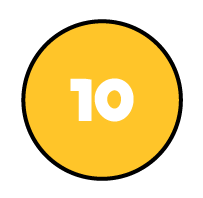 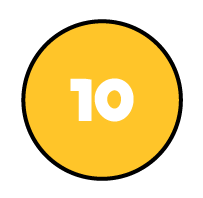 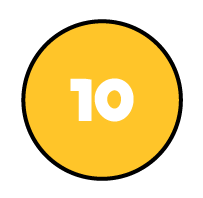 210
Have a think
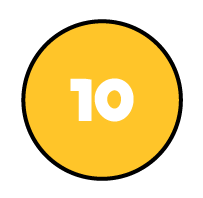 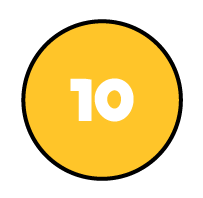 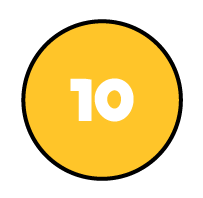 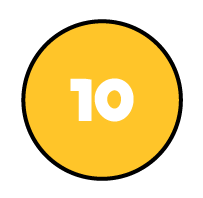 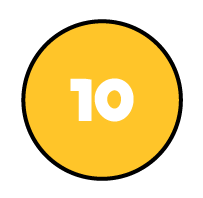 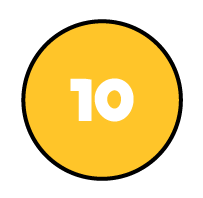 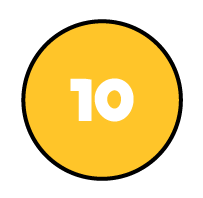 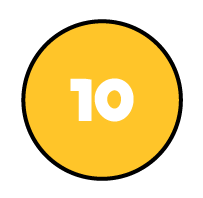 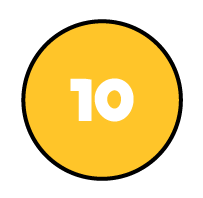 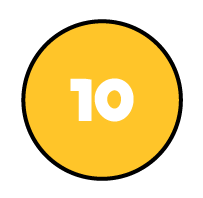 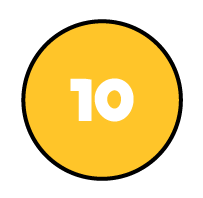 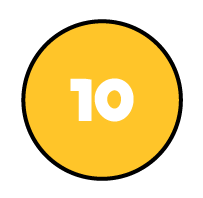 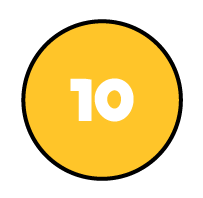 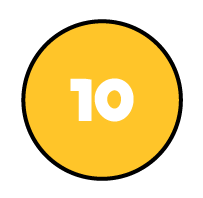 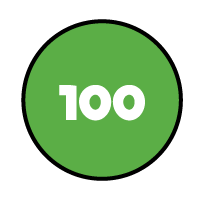 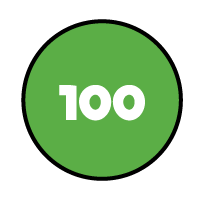 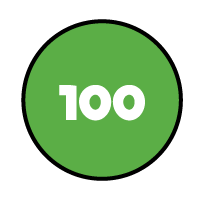 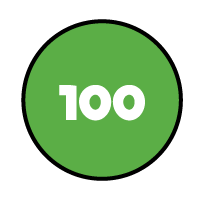 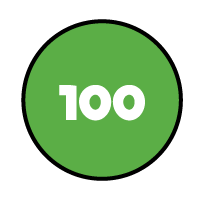 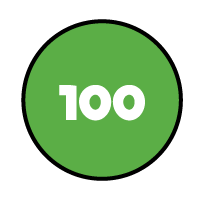 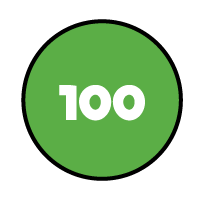 2,100
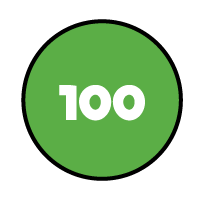 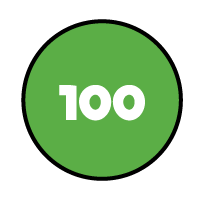 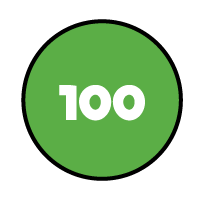 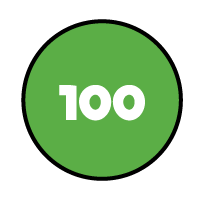 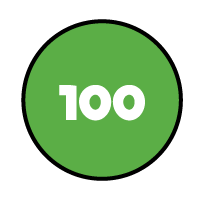 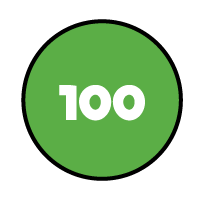 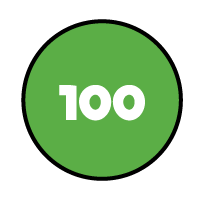 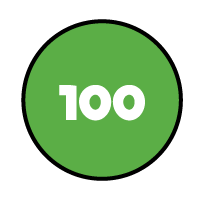 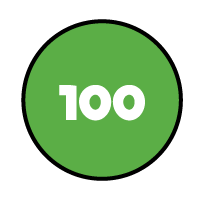 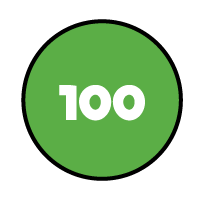 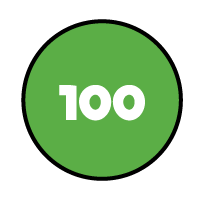 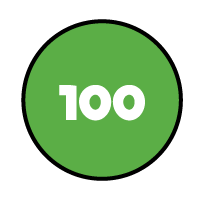 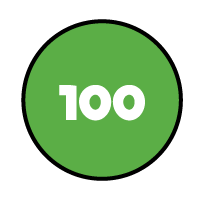 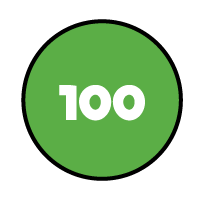 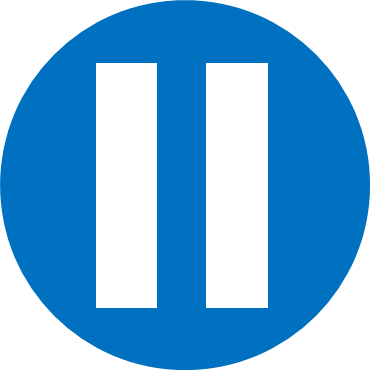 Have a think
40
400
28 tens
28 hundreds
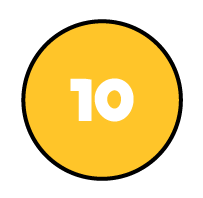 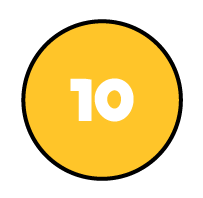 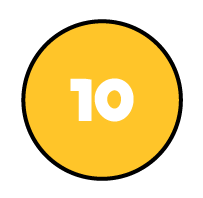 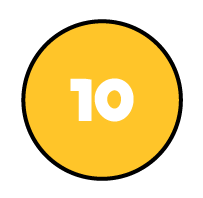 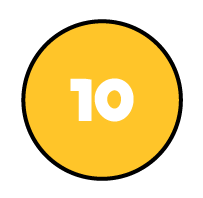 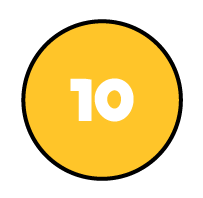 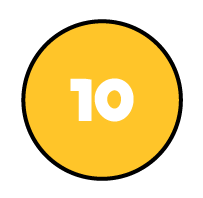 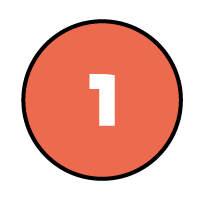 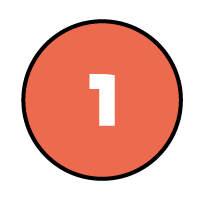 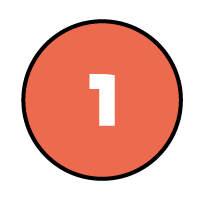 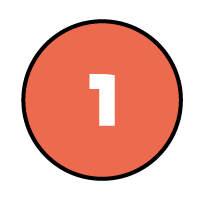 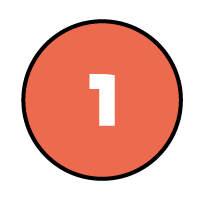 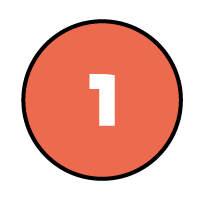 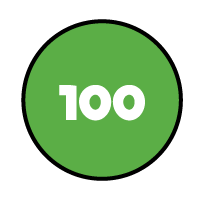 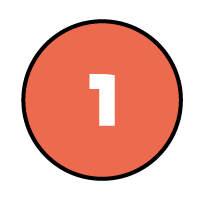 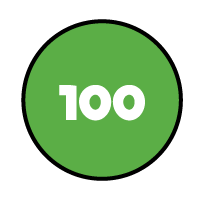 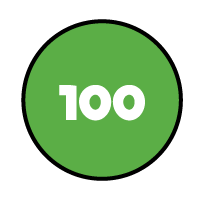 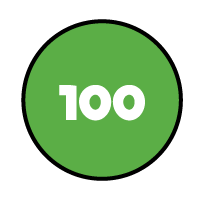 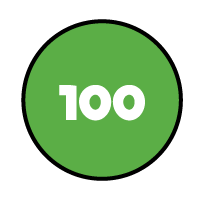 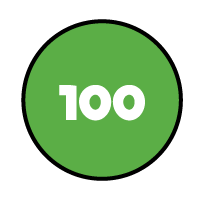 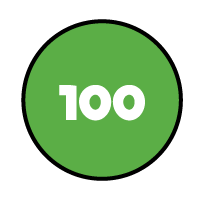 4
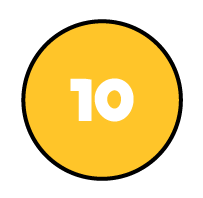 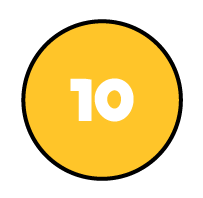 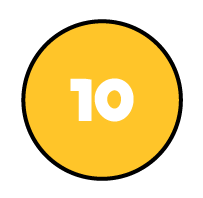 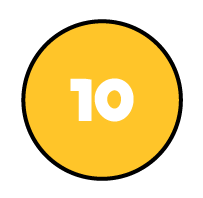 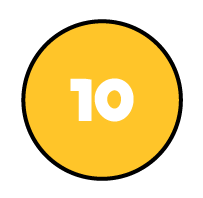 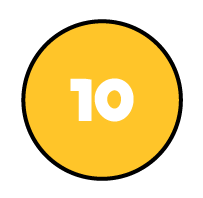 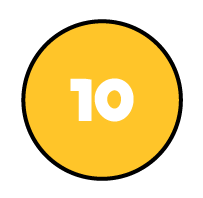 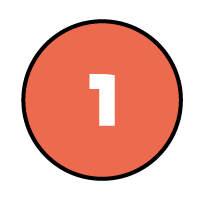 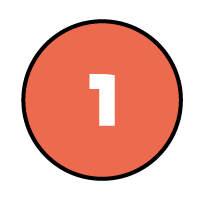 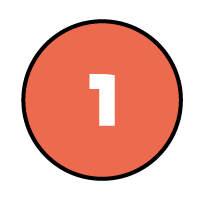 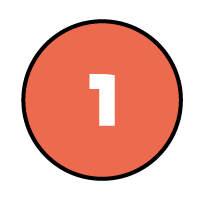 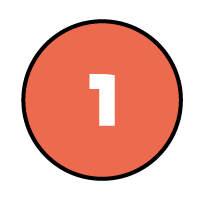 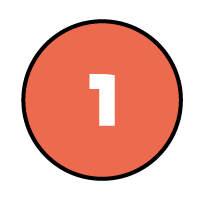 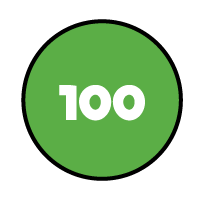 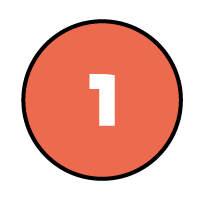 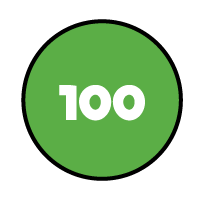 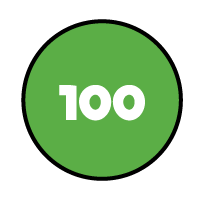 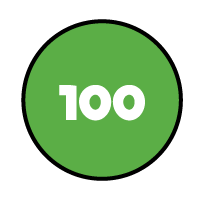 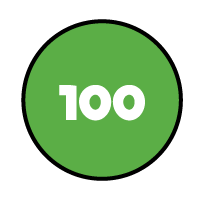 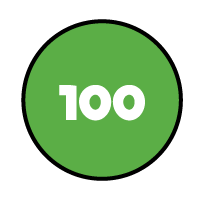 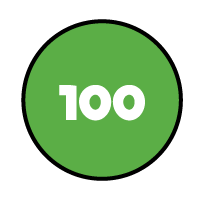 4 ones
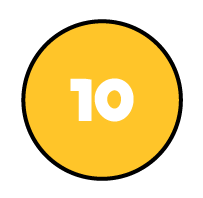 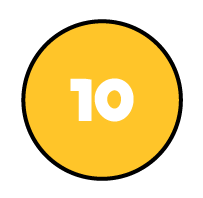 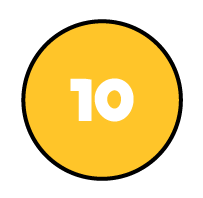 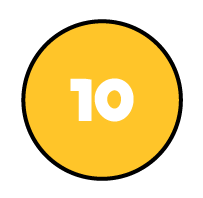 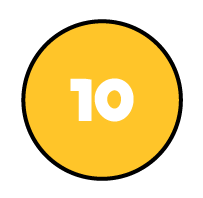 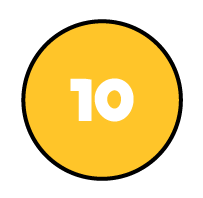 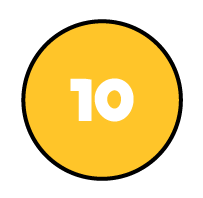 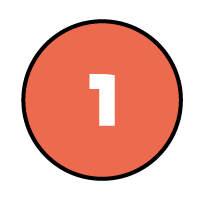 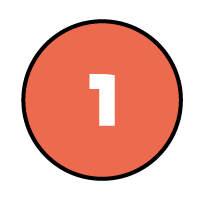 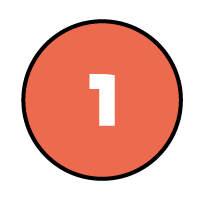 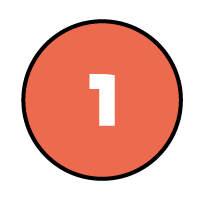 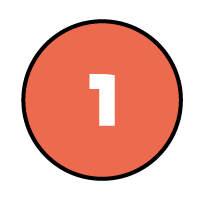 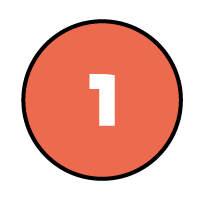 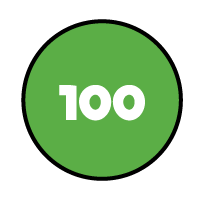 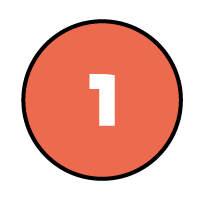 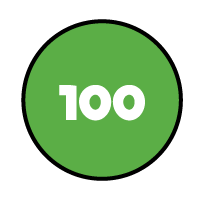 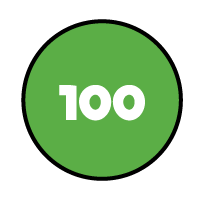 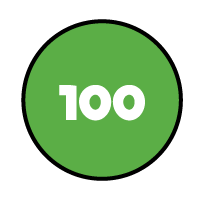 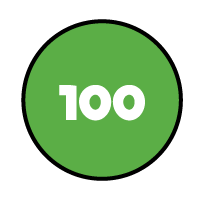 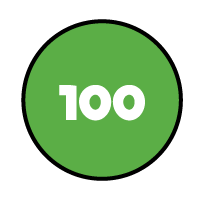 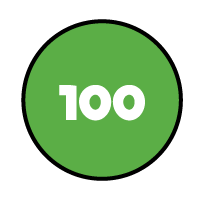 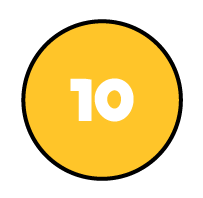 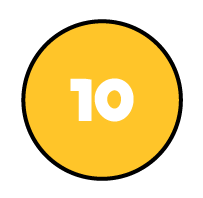 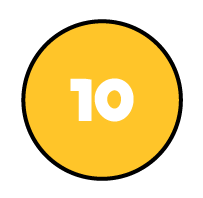 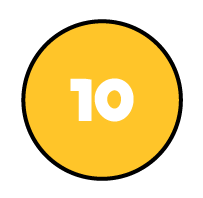 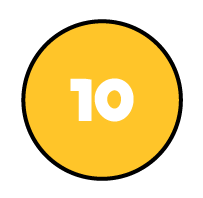 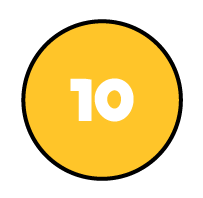 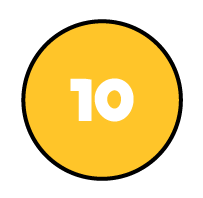 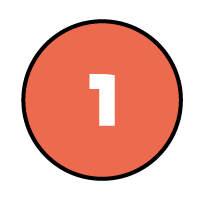 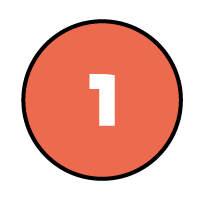 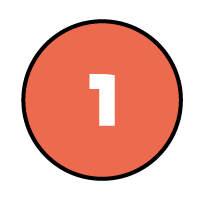 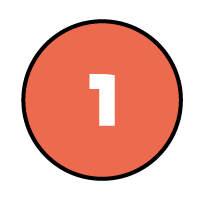 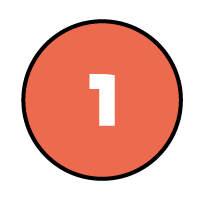 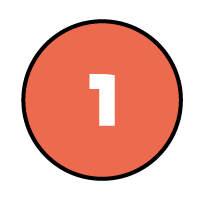 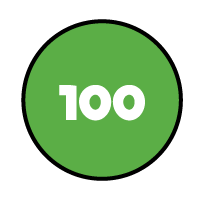 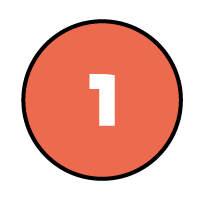 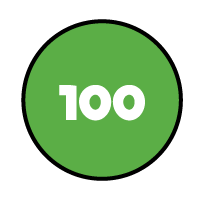 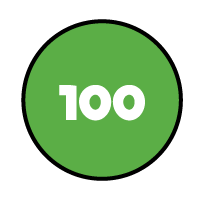 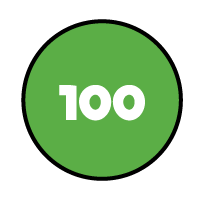 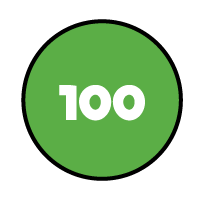 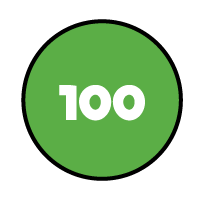 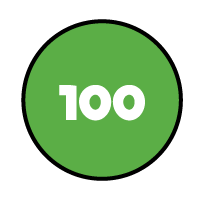 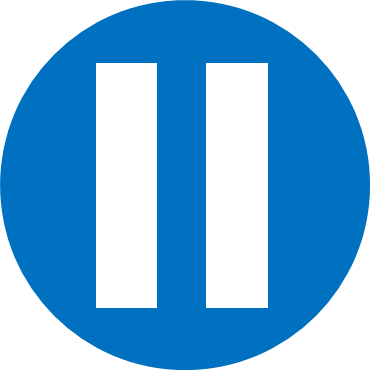 Have a think
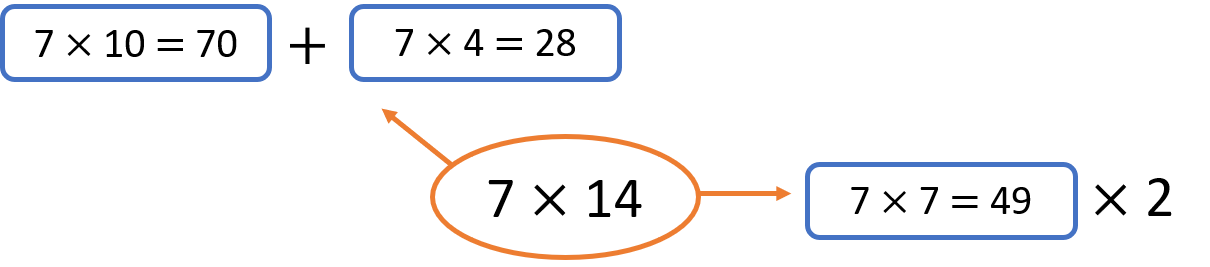 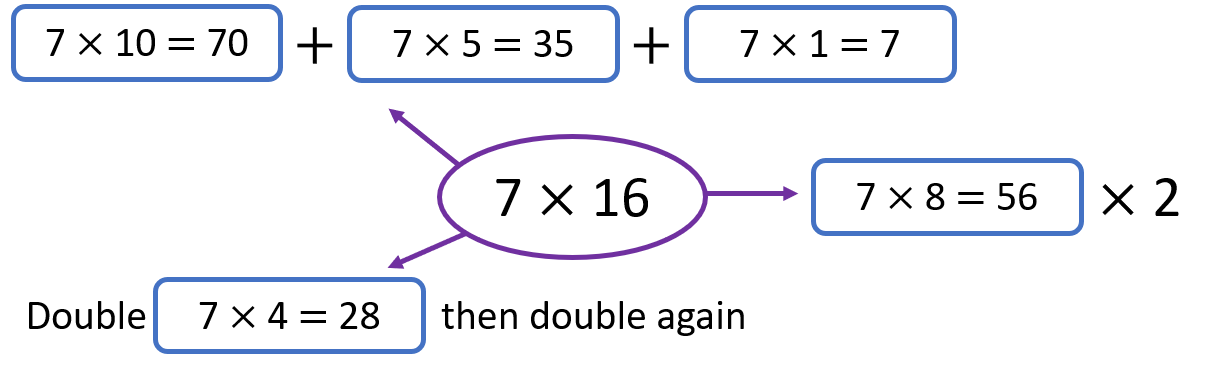 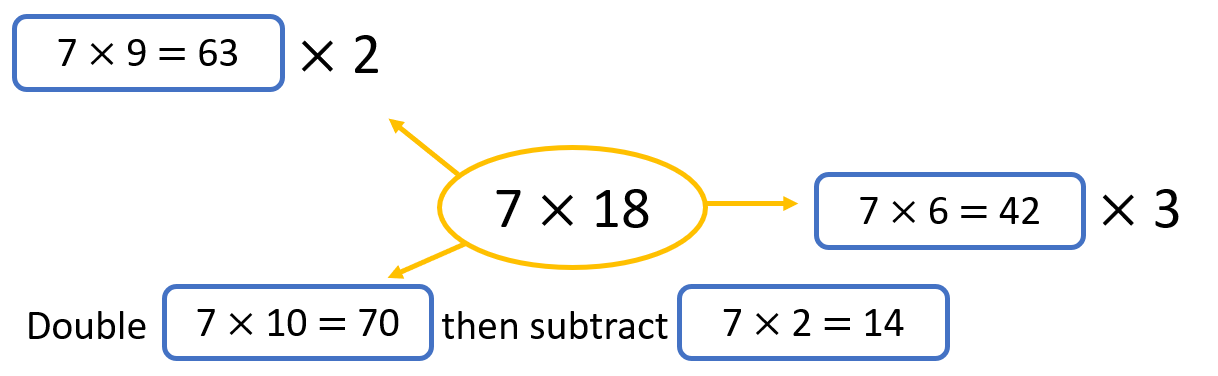 When a group of children are put into teams of 6 there are equal groups.
When the same group of children are put into teams of 7, there is one child not in a team.
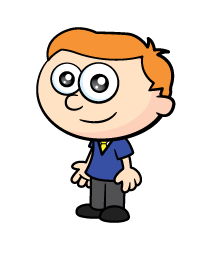 There are less than 100 children.
How many children could there be?
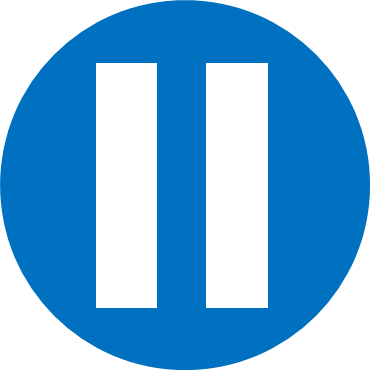 Have a think
When the same group of children are put into teams of 7, there is one child not in a team.
When a group of children are put into teams of 6 there are equal groups.
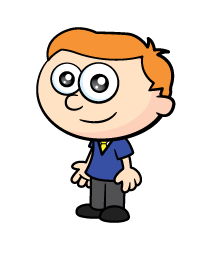 6
12
18
24
30
36
42
48
54
60
66
72
78
84
90
96
7
8
14
21
28
35
42
49
56
63
70
77
84
91
98
15
22
29
Cannot be an odd number as all multiples of 6 are even
36
50
I think the next time this would happen is 120 children. Do you agree?
64
78
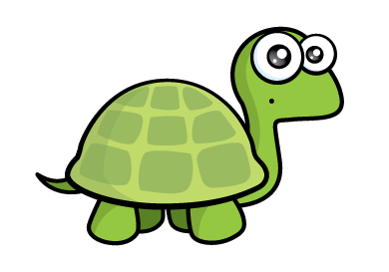 92
Have a go at the rest of the worksheet